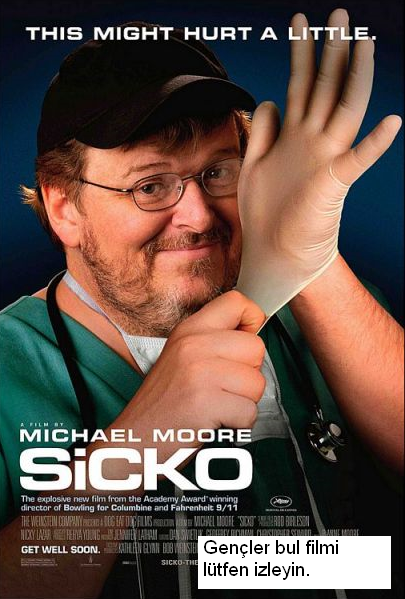 2
Sağlık Hizmetleri
Prof.Dr. ŞAHİN KAVUNCUBAŞI
1
Sağlık hizmetleri
Hastalıkların teşhis, tedavi ve rehabilitasyonu yanında,  hastalıkların önlenmesi; toplum ve bireyin sağlık düzeyini geliştirilmesi ile ilgili faaliyetler bütünüdür.
İnsan sağlığına zarar veren çeşitli etmenlerin yok edilmesi ve toplumun bu etmenlerin etkilerinden korunması, hastaların tedavi edilmesi, bedensel ve ruhsal yetenek ve becerileri azalmış olanların rehabilite edilmesi için yapılan hizmetlerdir.
2
Sağlık hizmet türleri
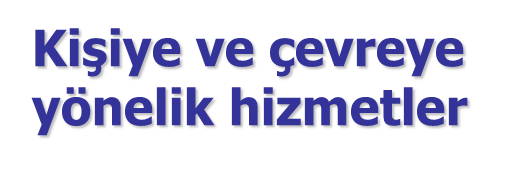 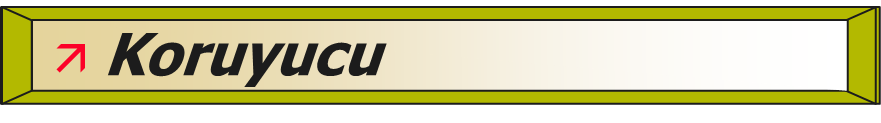 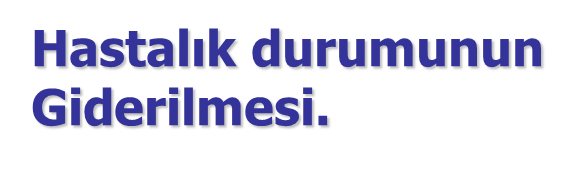 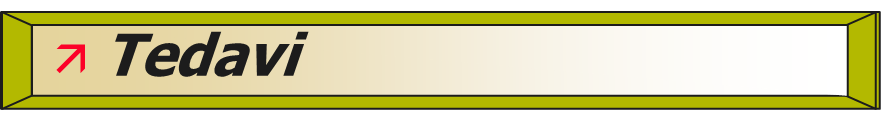 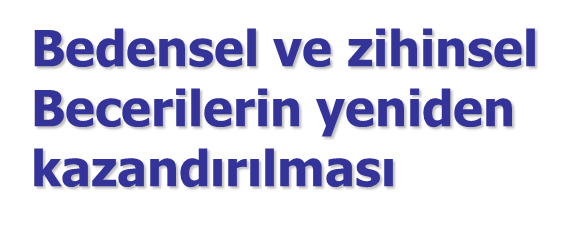 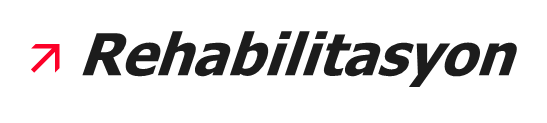 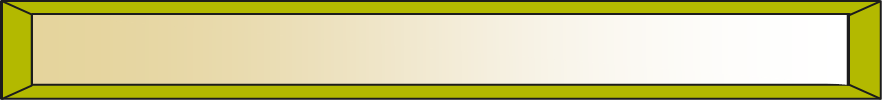 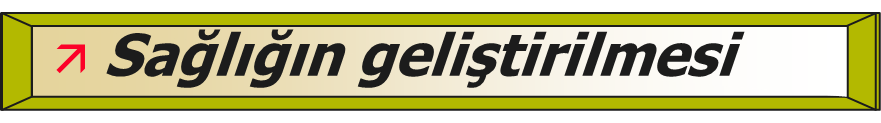 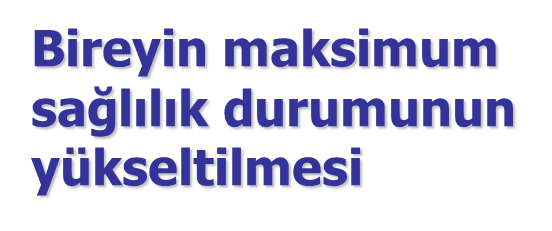 3
Koruyucu sağlık hizmetleri
Koruyucu sağlık hizmetlerinin temel amacı,  toplumu hastalık etkenlerinden uzak tutmaya veya hastalık etkenlerinin yok edilmesine yönelik hizmetlerdir.
4
Koruyucu sağlık hizmet türleri
Çevreye dönük
Kişiye dönük
5
Çevreye dönük koruyucu hizmetler
Su kaynaklarının sağlanması ve denetimi
Katı atıkların denetimi
Zararlı canlılarla (haşere) mücadele
Besin sanitasyonu
Hava kirliliğinin denetimi
Gürültü kirliliğinin denetimi
Radyolojik zararlıların denetimi
İş sağlığı
6
Kişiye yönelik koruyucu hizmetler
Bağışıklama
Beslenmeyi düzenleme
Hastalıkların erken tanı ve tedavisi
Ana çocuk sağlığı hizmetleri
Aşırı doğurganlığın denetimi
İlaçla koruma
Kişisel hijyen
Sağlık eğitimi.
7
Tedavi hizmetleri
Tedavi hizmetleri, sağlık durumu bozulan kişilerin, eski sağlık düzeylerine ulaşmalarını sağlamak üzere verilen sağlık hizmetleridir.
 Tedavi edici sağlık hizmetleri, temel olarak uzman hekim sorumluluğunda, diğer sağlık personelinin ekip halinde çalışmasıyla sunulmaktadır.
Tedavi hizmet türleri
Günü birlik (ayaktan-outpatient)
Yataklı tedavi (inpatient)
Günü birlik tedavi kurumları
Rehabilitasyon hizmetleri
Hastalık ve kaza sonucunda kişilerin kaybettiği bedensel ve zihinsel becerilerin tekrar kazandırılmasına yönelik hizmetlerdir
Rehabilitasyon hizmet türleri
Tıbbi Rehabilitasyon:  Bedensel kalıcı bozukluk ve sakatlıkların düzeltilmesi, yaşam kalitesinin arttırılması amacıyla verilen hizmetlerdir.  Postür bozukluklarının düzeltilmesi, eksremite protezlerinin kullanılması, işitme, görme vb. kusurların en aza indirgenmesi çalışmaları.
Sosyal Rehabilitasyon: Sakat veya özürlü olan kişilerin günlük hayata aktif olarak katılması, başkalarına bağımlı olmadan yaşayabilmesi amacıyla yapılan, işe uyum sağlama, yeni iş bulma ya da öğretme çalışmalarını kapsar.
Sağlığın geliştirilmesi hizmetleri
Tıbbi Rehabilitasyon:  Bedensel kalıcı bozukluk ve sakatlıkların düzeltilmesi, yaşam kalitesinin arttırılması amacıyla verilen hizmetlerdir.  Postür bozukluklarının düzeltilmesi, eksremite protezlerinin kullanılması, işitme, görme vb. kusurların en aza indirgenmesi çalışmaları.
Sosyal Rehabilitasyon: Sakat veya özürlü olan kişilerin günlük hayata aktif olarak katılması, başkalarına bağımlı olmadan yaşayabilmesi amacıyla yapılan, işe uyum sağlama, yeni iş bulma ya da öğretme çalışmalarını kapsar.
Sağlığın yükseltilmesi hizmetleri
Sağlığın geliştirilmesi hizmetleri sağlıklı kişilerin, sağlık durumlarını daha üst düzeye yükseltmek için sağlanan hizmetlerdir.
Sağlığın yükseltilmesi
Ulusal ve uluslar arası boyutludur
Sorumluluk bireye aittir
Sağlık eğitimini içerir
Sağlık hizmeti düzeyleri
Sağlık hizmetleri 
temel amaçları (koruyucu, tedavi vb)  
kapsam (scope)  bakımından farklılaşmaktadır.
Hizmet kapsamı
Hizmet kapsamı, verilen hizmetleri çeşitliliğini ve veriliş sürecinde kullanılan bilgi ve teknolojiler anlamına gelmektedir.
Bir sağlık kurumu veya programı tarafından sağlanan hizmetlerin sayısı, türü, yoğunluğu (intensity) veya karmaşıklığı (vakaların şiddeti) olarak tanımlanabilir .
Hizmet yoğunluğu, hizmet sunumunda kullanılan bilgi, beceri, teknolojiyi ifade etmekte ve genellikle tedavi edilen hastalık karması (case mix, patient mix) esas alınarak ölçülmektedir.
Hizmet düzeyleri
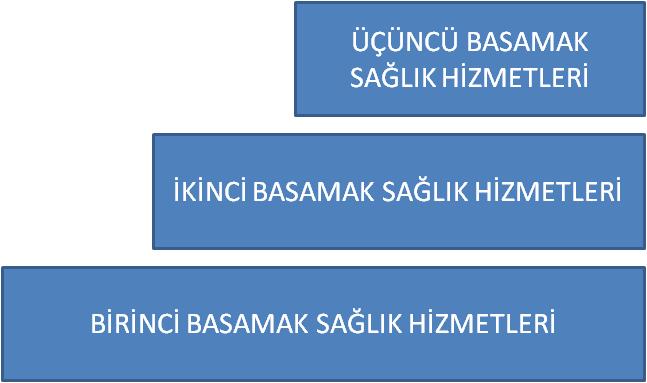 Birinci basamak sağlık hizmetleri
Tedavi hizmetlerinden daha çok koruyucu sağlık hizmetlerini içermektedir. 
Toplumun sağlık sistemiyle ilk temas noktasını oluşturmaktadır.
Genellikle uzmanlaşmamış tıp personeli (hekimler) ve sağlık personeli tarafından sunulmaktadır.
İkinci basamak sağlık hizmetleri
İkinci basamak sağlık hizmetleri, uzman tıp ve sağlık personelinin (hemşire, eczacı, psikolog, vb) yer aldığı, değişik büyüklüklerde hastaneler tarafından verilen tedavi amaçlı hizmetleri içermektedir. 
Tedavi hizmetleri ön plandadır
Genellikle uzmanlaşmamış tıp personeli (hekimler) ve sağlık personeli tarafından sunulmaktadır.
Üçüncü basamak sağlık hizmetleri
Üçüncü basamak sağlık hizmetlerinde de tedavi amacı ön plandadır. 
birinci ve ikinci basamak sağlık hizmetleri kapsamında sunulamayan; yoğun bilgi ve teknolojik olanaklar gerektiren karmaşık, ağır olgulara (vaka)  yönelik hizmetleri içerir. sağlamaktadır..
Eğitim amacı da güdülmektedir.
Karşılaştırma
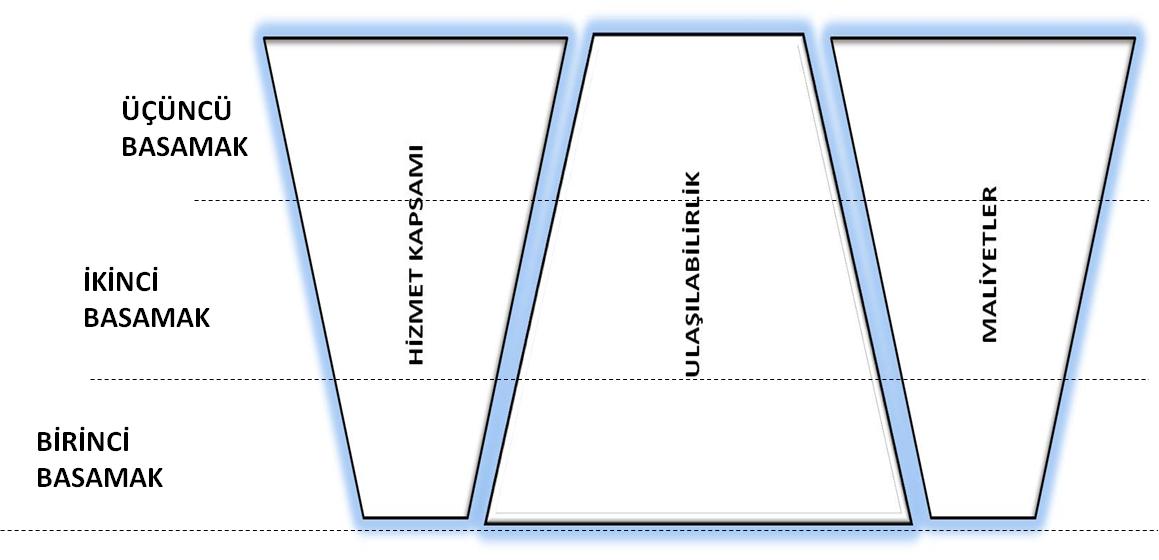